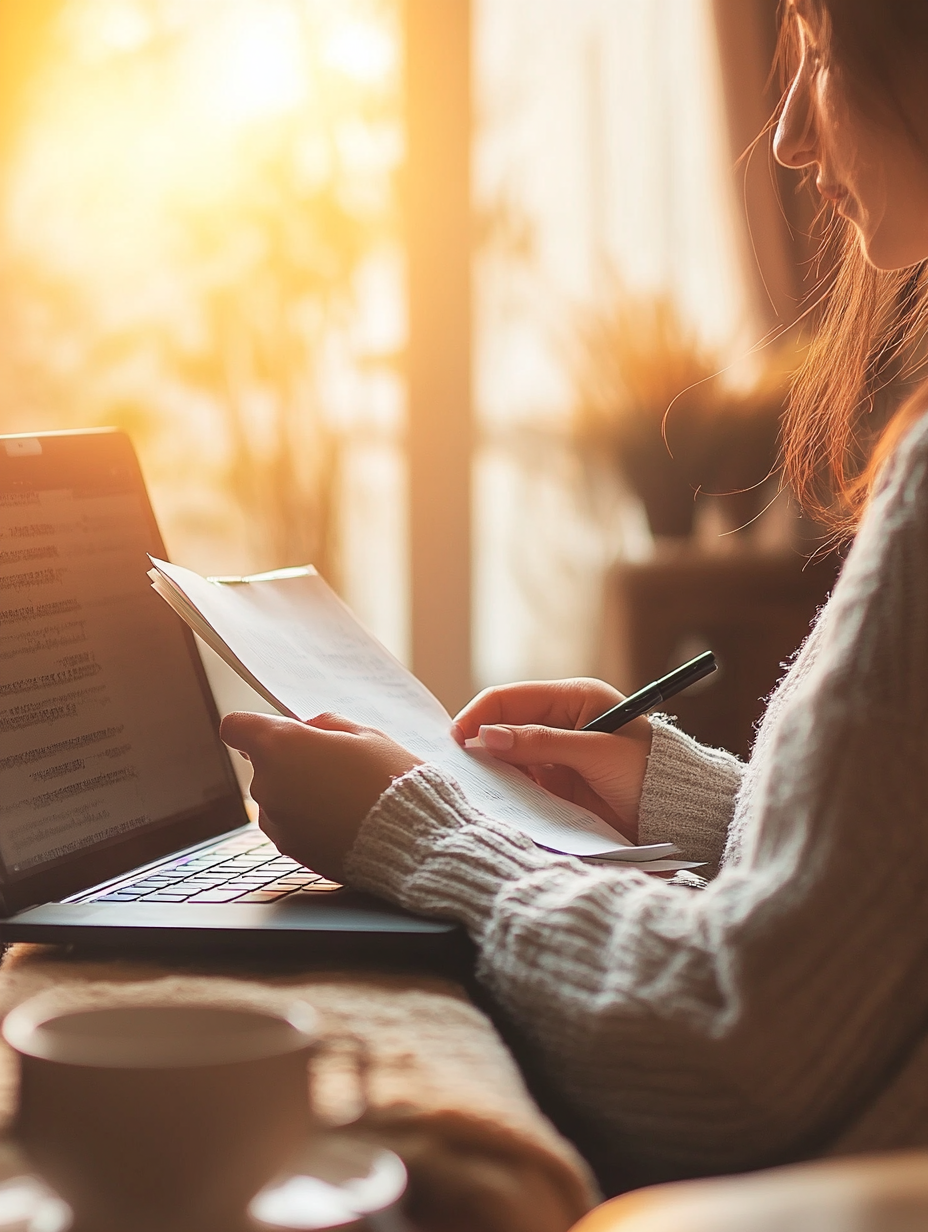 模块一财务报表分析认知
目录
CONTENTS
01
04
一、财务报表分析的主体、目的及意义
四、财务报表分析的信息资料收集
02
05
二、财务报表分析的内容、原则与步骤
五、教学难点总结
03
三、财务报表分析的方法
01
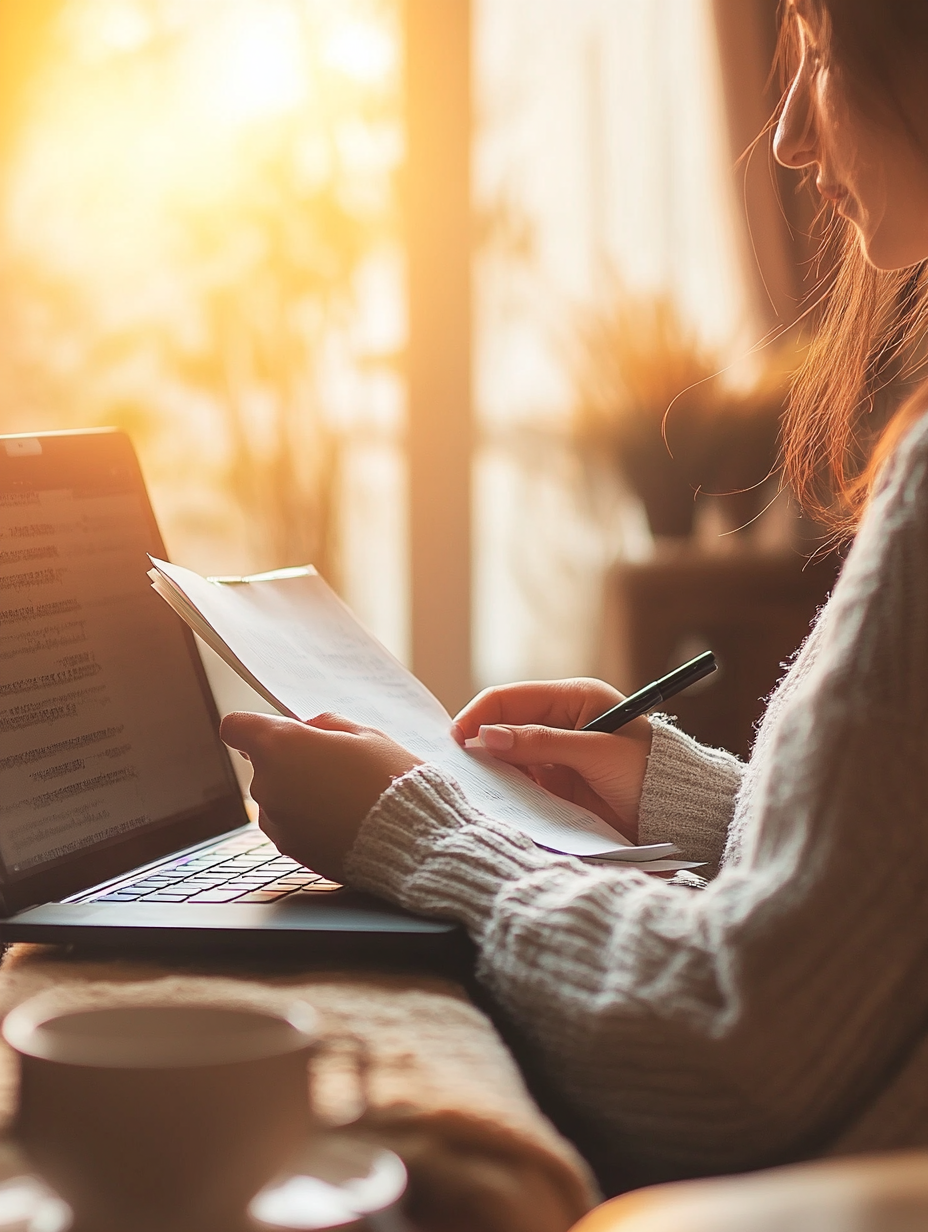 PART
一、财务报表分析的主体、目的及意义
分析主体与目的
投资者视角
投资者关注企业的盈利能力，通过分析财务报表中的利润表，了解企业的营收增长和净利润水平，以评估投资回报率。
例如，分析企业的毛利率和净利率，判断企业是否有持续盈利的能力，从而决定是否长期持有股票或进行投资。
01
债权人视角
债权人主要关注企业的偿债能力，通过资产负债表中的流动比率和速动比率，评估企业短期偿债风险。
例如，一家企业的流动比率低于行业平均水平，可能意味着其短期偿债能力较弱，债权人需谨慎考虑是否继续提供贷款。
02
经营者视角
经营者通过财务报表分析，优化内部管理，如控制成本、提高运营效率。
例如，分析成本费用占营业收入的比例，发现成本过高，可采取措施优化供应链管理，降低采购成本。
03
分析意义
投资决策支持
内部管理优化
信用风险评估
财务报表分析为投资者提供企业成长性的评估依据，帮助其做出合理的投资决策。
例如，通过分析企业连续多年的营收增长率，判断企业是否处于快速成长阶段，从而决定投资时机。
经营者借助财务报表分析，发现企业运营中的问题，如成本过高、存货积压等，从而采取针对性措施优化管理。
例如，通过存货周转率分析，发现存货周转速度过慢，及时调整生产计划和销售策略。
通过偿债能力指标分析，债权人可以有效评估企业的信用风险，降低违约概率。
例如，分析企业的资产负债率和利息保障倍数，判断企业是否能够按时偿还债务利息和本金。
02
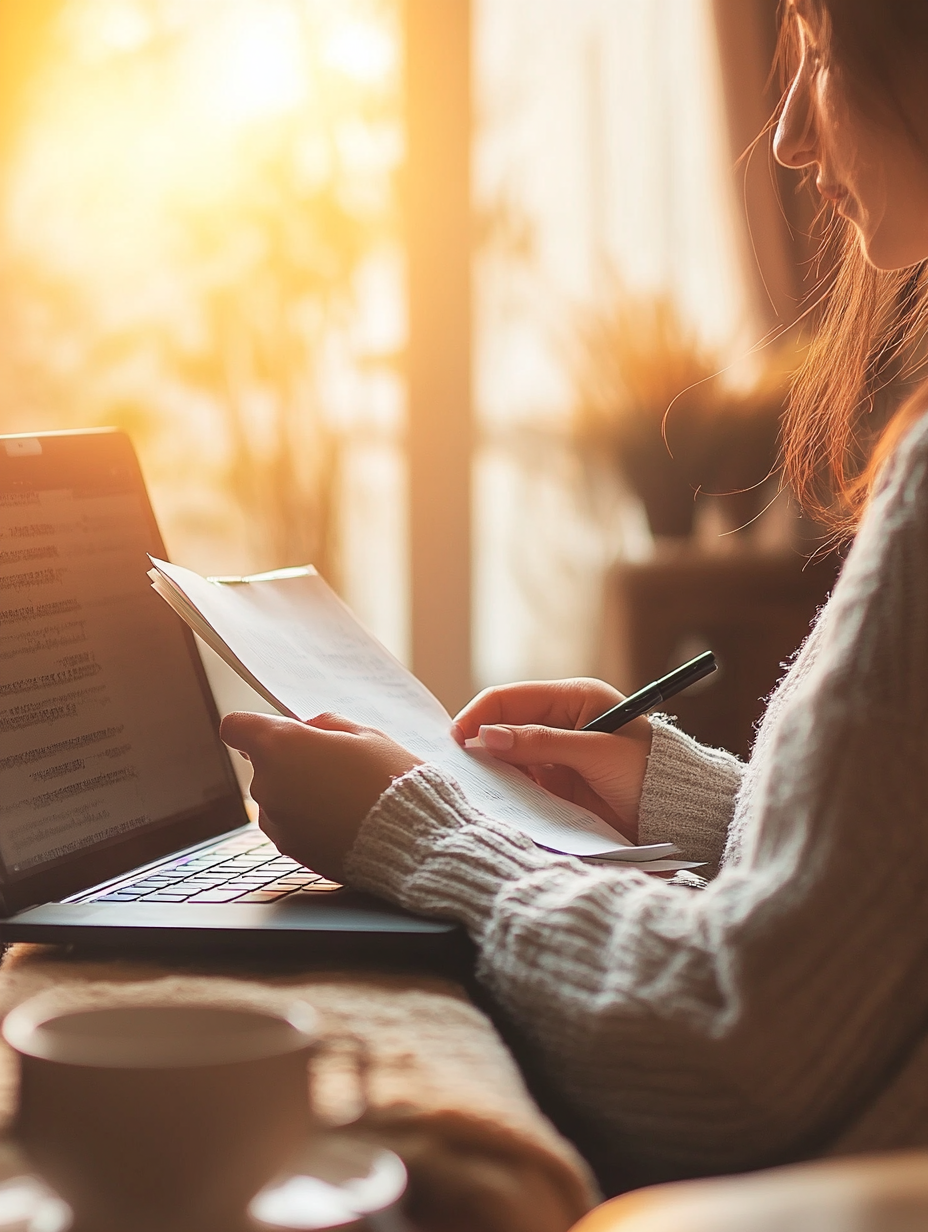 PART
二、财务报表分析的内容、原则与步骤
分析内容
1
3
三表解读
发展能力分析
资产负债表反映企业某一特定日期的财务状况，通过分析资产、负债和所有者权益的结构，了解企业的资本结构和财务稳定性。
例如，分析资产中流动资产和非流动资产的比例，判断企业的资产流动性是否合理。
通过营收增长率和资产增长率等指标，评估企业的发展潜力。
例如，一家企业营收增长率连续多年保持在较高水平，表明企业市场拓展能力强，具有良好的发展前景。
2
综合能力分析
盈利能力分析通过毛利率、净利率等指标，评估企业的盈利水平。
例如，某企业毛利率持续下降，可能意味着市场竞争加剧或成本上升，需进一步分析原因。
原则与步骤
可比性原则
谨慎性原则
实质重于形式
纵向比较企业自身历史数据，分析趋势变化；横向对比同行业其他企业，评估企业竞争力。
例如，通过对比企业与行业平均的资产负债率，判断企业的财务杠杆水平是否合理。
在分析过程中，避免高估资产和收益，低估负债和费用。
例如，对存货进行减值测试，合理计提存货跌价准备，确保资产价值的真实反映。
例如，对于企业合并报表中的商誉，需关注其减值风险，而不仅仅是账面价值。
数据可比性处理
会计政策差异调整
不同企业可能采用不同的会计政策，如折旧方法不同会影响资产估值。
例如，企业A采用直线折旧法，企业B采用双倍余额递减法，需对折旧费用进行调整，以确保数据可比。
一致性原则
在同一企业不同期间的财务报表分析中，保持会计政策的一致性。
例如，企业若改变存货计价方法，需在财务报表附注中说明，并对前期数据进行追溯调整。
同业对比
通过与同行业其他企业进行对比，发现企业自身的优劣势。
例如，分析企业与行业平均的应收账款周转率，判断企业的收款效率是否高于行业水平。
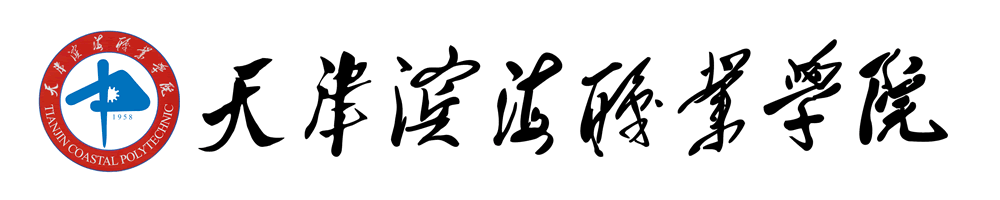 03
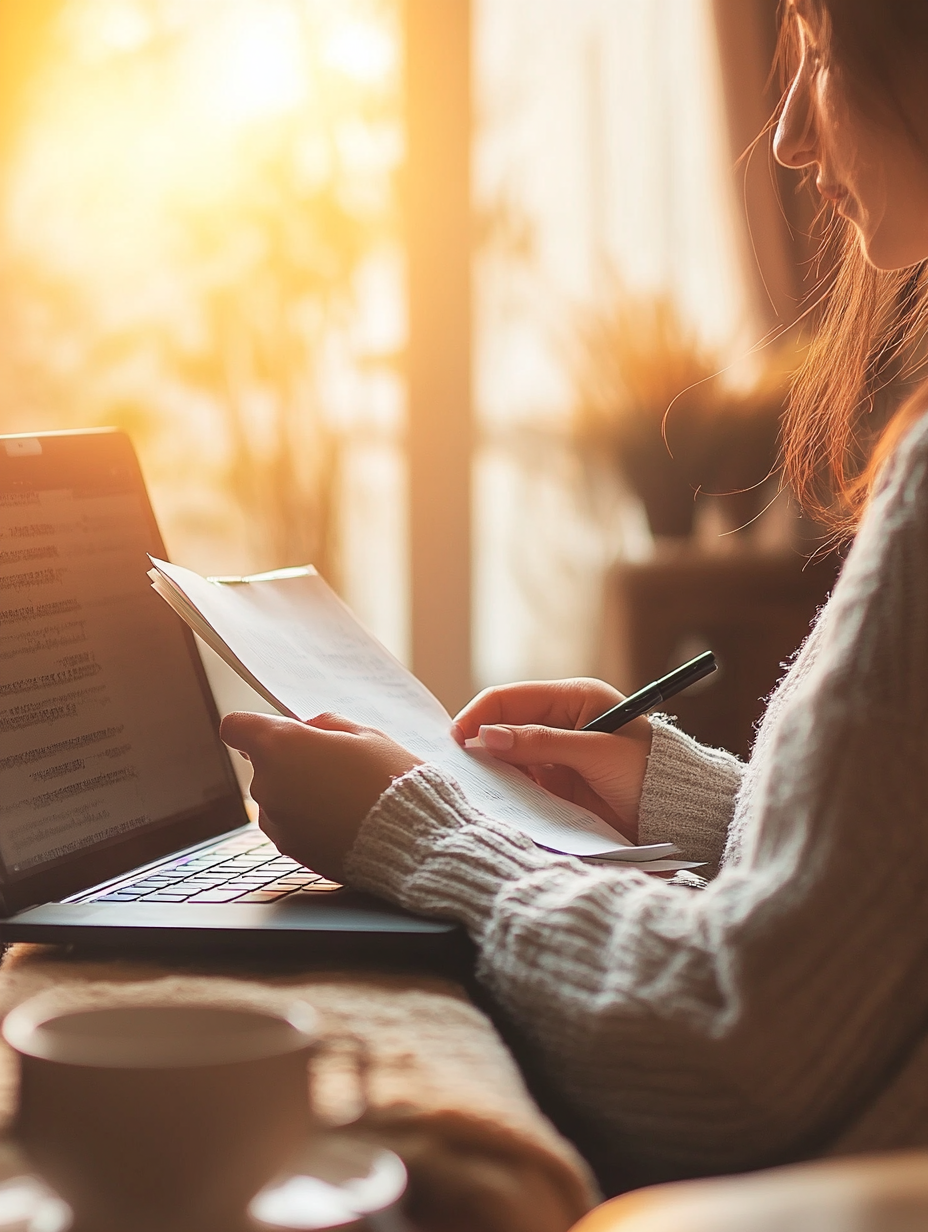 PART
三、财务报表分析的方法
四大方法
01
02
比率分析法
比较分析法
横向比较同行业企业，分析企业竞争力；纵向比较企业自身历史数据，发现趋势变化。
例如，通过比较企业与行业平均的毛利率，判断企业在行业中的盈利能力水平。
构成比率分析各项目在总体中的占比，如资产负债率；相关比率分析项目之间的关系，如流动比率。
例如，分析企业的资产负债率，判断企业的财务风险水平；计算流动比率，评估企业的短期偿债能力。
03
04
因素分析法
趋势分析法
通过连环替代法，分解财务指标变动的影响因素。
例如，分析销售利润率变动，发现价格调整和成本控制对利润的影响程度。
定比分析以某一时期为基期，计算各期数据的相对数；环比分析计算相邻期间数据的增减幅度。
例如，通过定比分析企业的营收增长率，判断企业是否保持稳定的增长趋势。
案例驱动
STEP. 01
STEP. 02
STEP .03
销售利润率变动分析
成本控制案例
财务指标趋势分析
通过因素分析法，分解销售利润率变动的影响因素，如价格调整、成本控制等。
例如，某企业销售利润率下降，通过因素分析发现原材料成本上升是主要原因。
分析企业成本结构，通过比率分析法和比较分析法，找出成本控制的关键点。
例如，通过比较企业的成本费用占营业收入的比例，发现销售费用过高，可采取措施优化销售策略。
通过趋势分析法，分析企业连续多年的财务指标变化，判断企业的发展趋势。
例如，分析企业的资产负债率趋势，判断企业是否过度依赖债务融资，存在财务风险。
因素分析法实操
多变量交互影响
逻辑推导
权重分配
在分析多个变量对财务指标的影响时，需合理分配权重并进行逻辑推导。
例如，分析原材料成本和人工成本对利润的综合影响，需考虑两者的权重和相互作用。
通过逐步替代法，分析各因素对财务指标的影响程度。
例如，在分析企业净利润变动时，先固定原材料成本，再分析人工成本变化对净利润的影响。
根据各因素的重要性，合理分配权重，以准确反映其对财务指标的影响。
例如，在分析企业盈利能力时，给毛利率和净利率分配不同的权重，以综合评估企业的盈利水平。
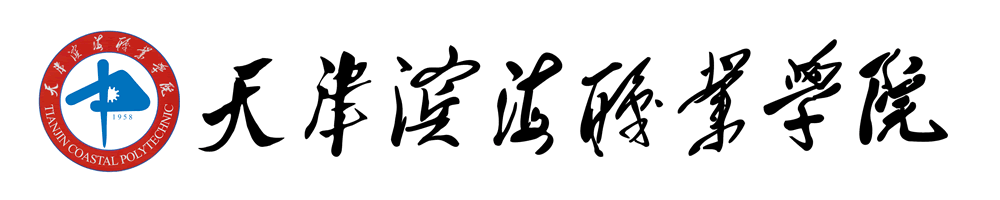 04
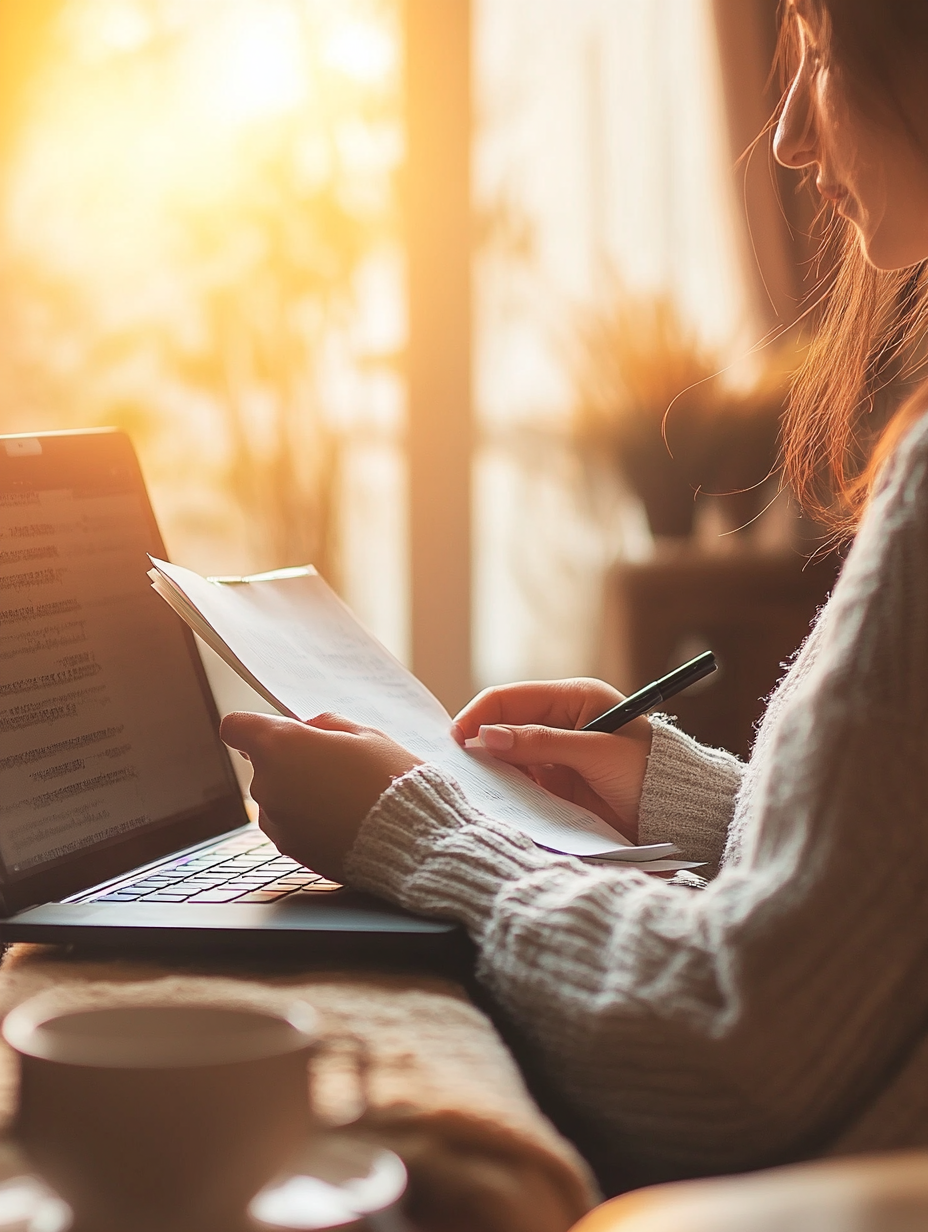 PART
四、财务报表分析的信息资料收集
数据来源
01
02
03
内部资料
外部资料
审计意见
财务报表是企业内部的核心资料，通过分析资产负债表、利润表和现金流量表，获取企业财务信息。
例如，通过利润表分析企业的营收和利润情况，通过现金流量表了解企业的现金收支状况。
行业报告提供行业发展趋势和竞争格局，帮助企业了解自身在行业中的地位。
例如，通过行业报告分析企业的市场份额和行业增长率，判断企业的发展潜力。
审计师对财务报表的审计意见，为财务数据的可靠性提供保障。
例如，无保留意见的审计报告表明财务报表真实可靠，而保留意见或否定意见则需进一步关注。
信息筛选标准
相关性
可靠性
01
02
选择与分析目的相关的财务和非财务信息，如行业特性对存货周转率的影响。
例如，分析零售行业的存货周转率时，需考虑季节性因素和促销活动的影响。
确保信息来源可信，如审计报告和权威行业报告。
例如，选择四大审计师事务所出具的审计报告，以保证财务数据的可靠性。
非财务信息整合
企业战略
宏观经济环境
企业战略对财务数据有深远影响，需结合战略分析财务报表。
例如，企业实施多元化战略，可能导致资产结构和盈利能力发生变化。
宏观经济环境的变化对企业的财务状况有重要影响，需结合宏观经济数据进行分析。
例如，在经济衰退期间，企业的营收和利润可能下降，需分析其应对措施。
管理层变动
管理层变动可能影响企业的经营决策和财务表现，需关注其潜在影响。
例如，新任管理层可能调整成本结构或改变销售策略，影响财务指标。
05
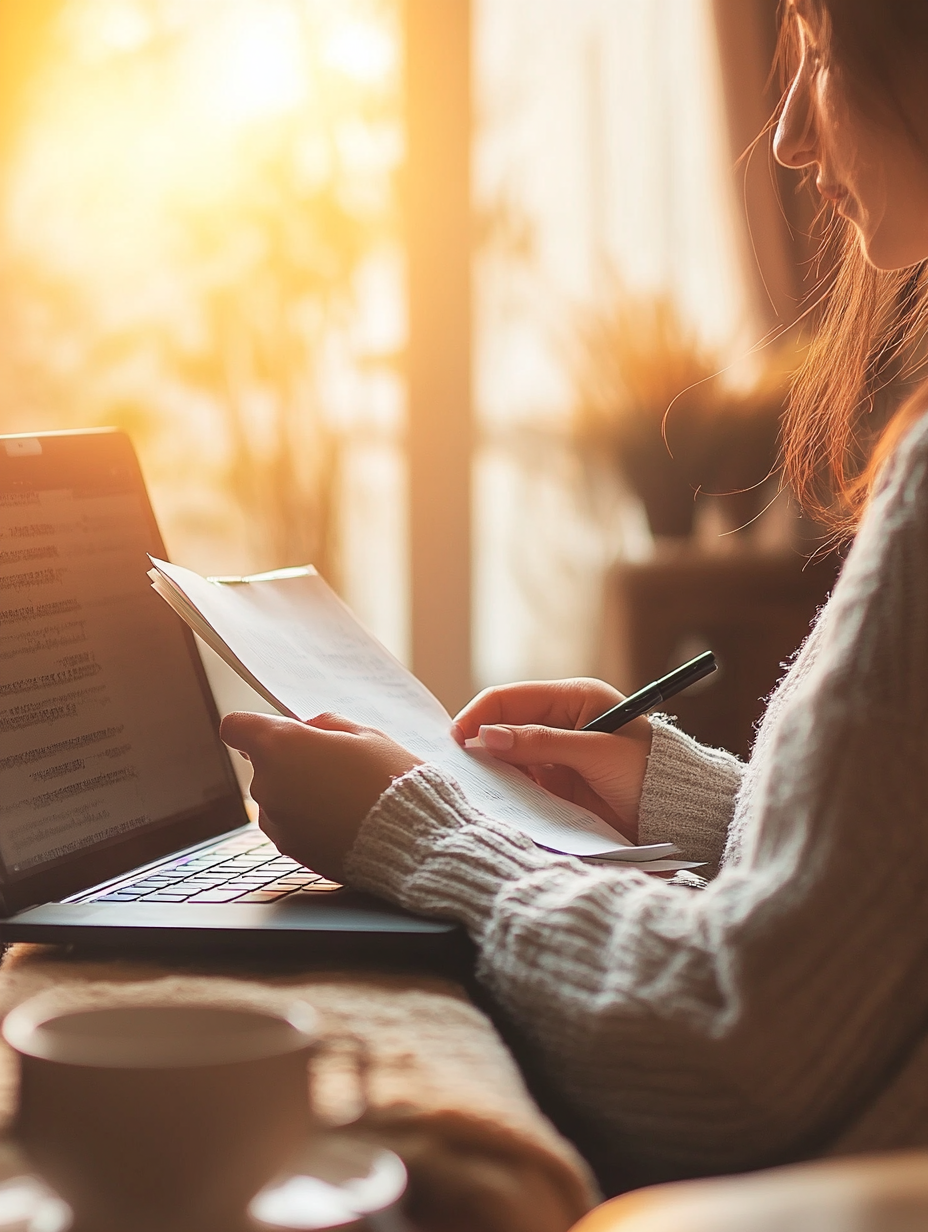 PART
五、教学难点总结
数据陷阱识别
1
2
财务操纵手段的识别，如虚增收入、关联交易，以及异常指标解读，如存货周转率骤降。
例如，分析企业的应收账款和存货数据，判断是否存在虚增收入或存货积压的情况。
综合思维培养
从单一指标分析到企业全面评价的跃迁，如杜邦分析法的综合应用。
例如，通过杜邦分析法，综合评估企业的盈利能力、资产周转能力和财务杠杆能力。
思政融合
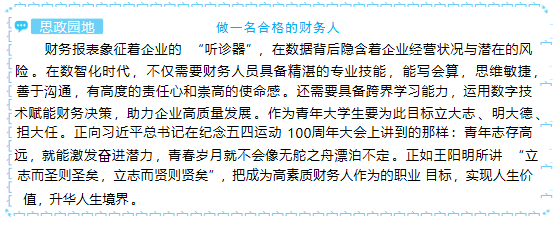 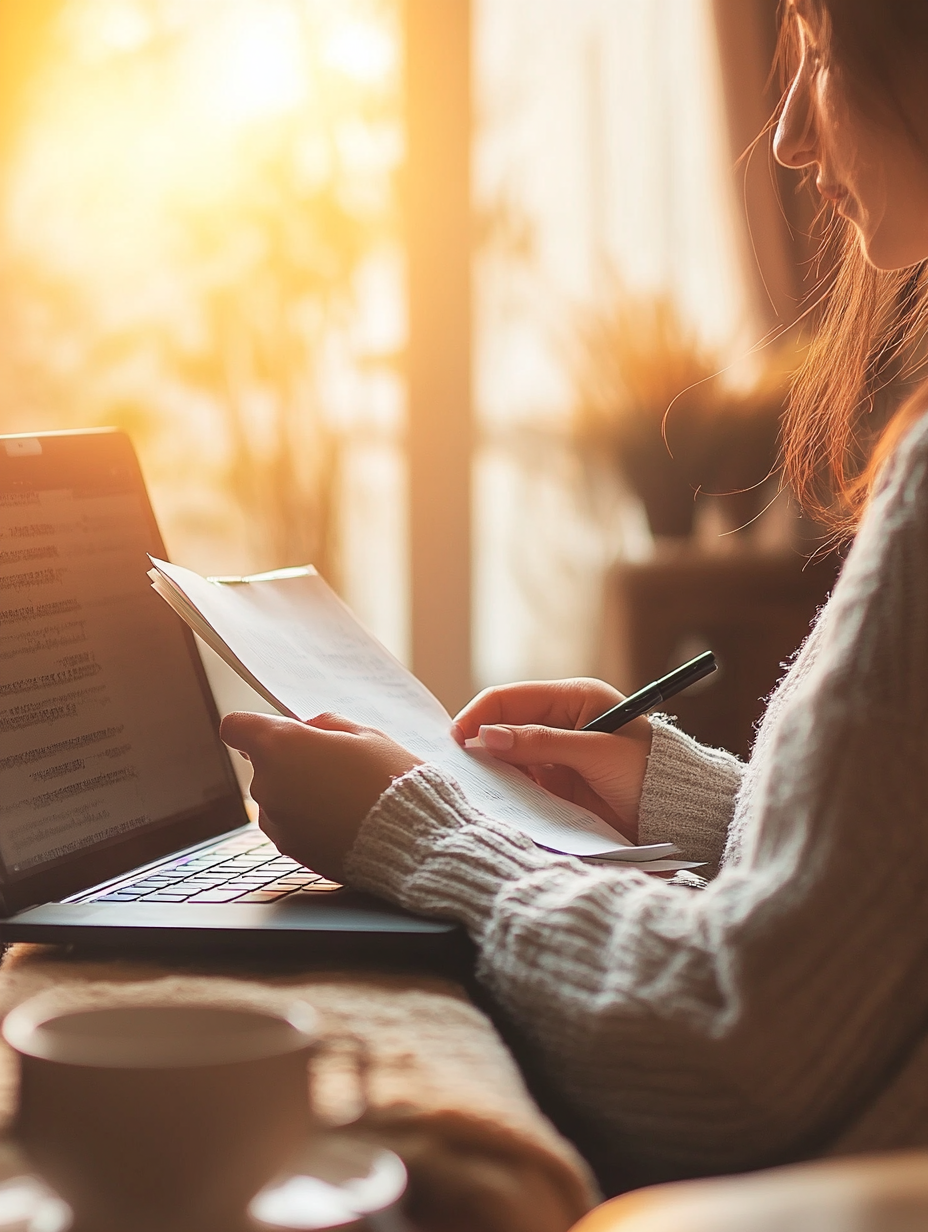 谢谢大家
2025.2